Заочная экскурсия по родному краю
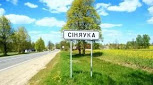 «Камень надежды»
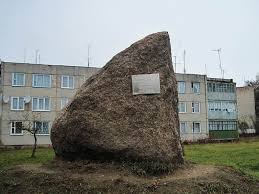 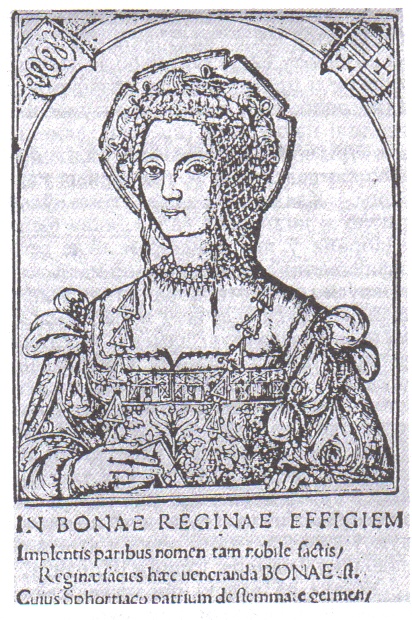 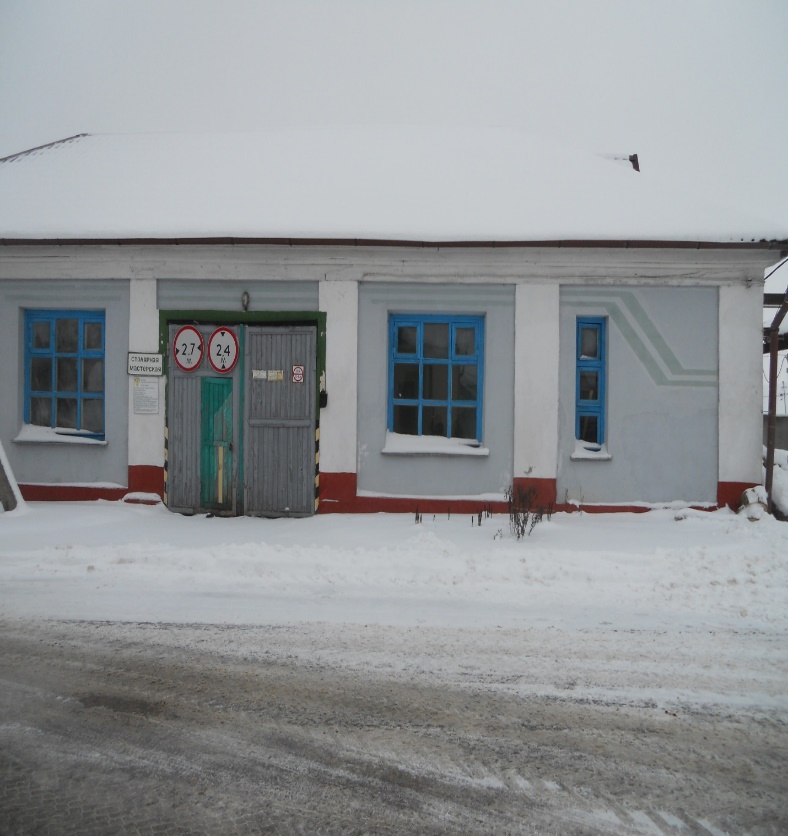 Почтовая станция
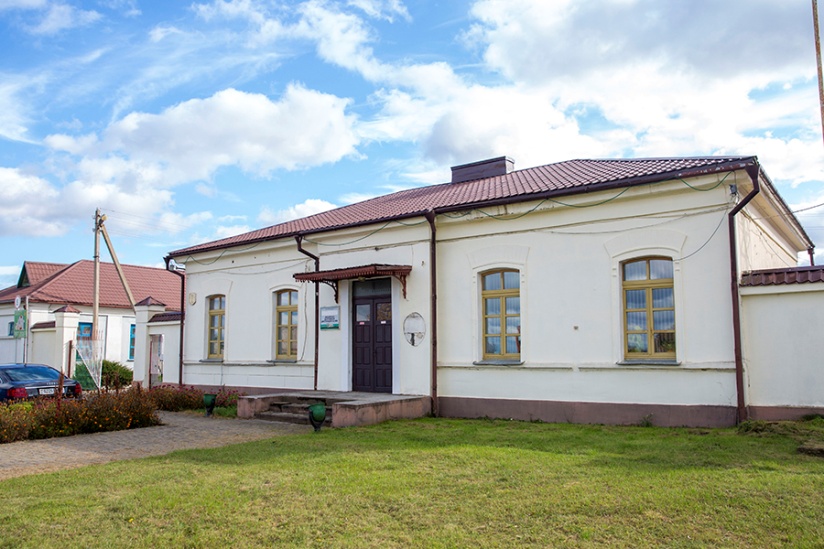 ДЭУ - 65 
(старое здание почтовой станции)
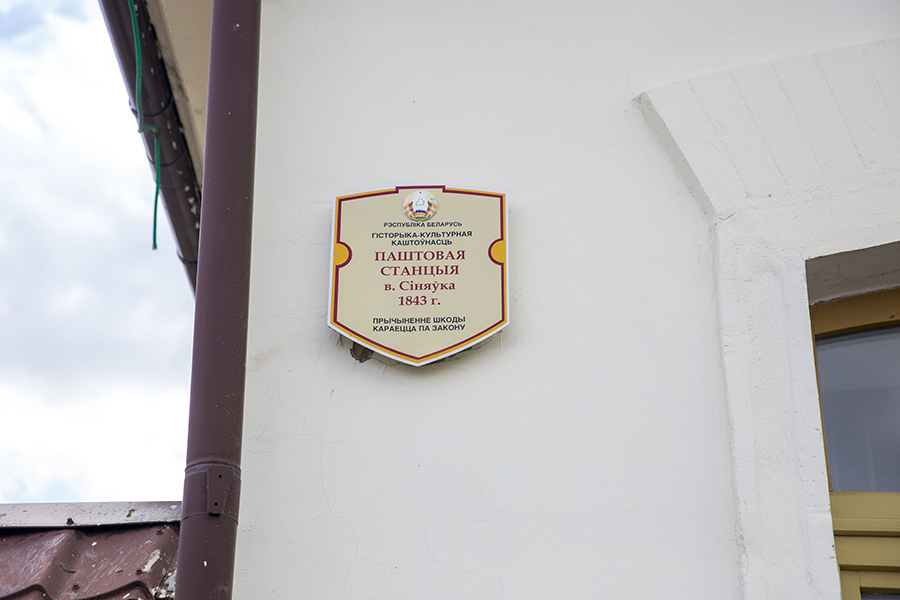 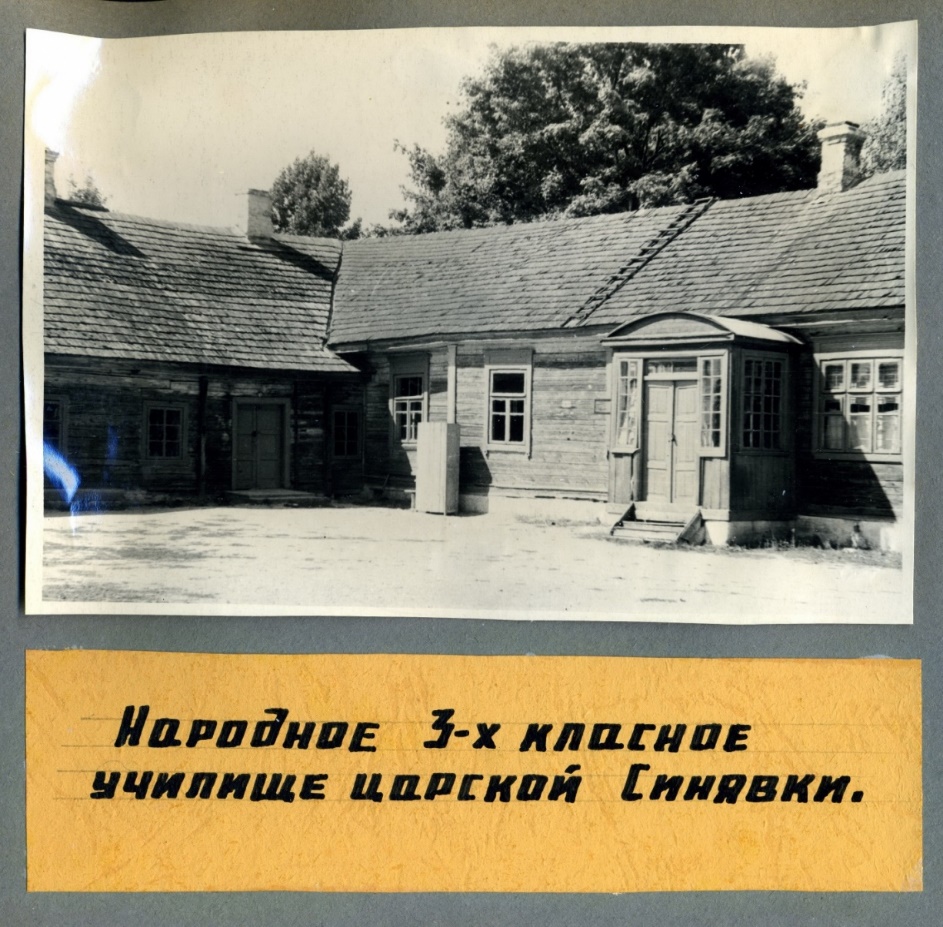 Школа
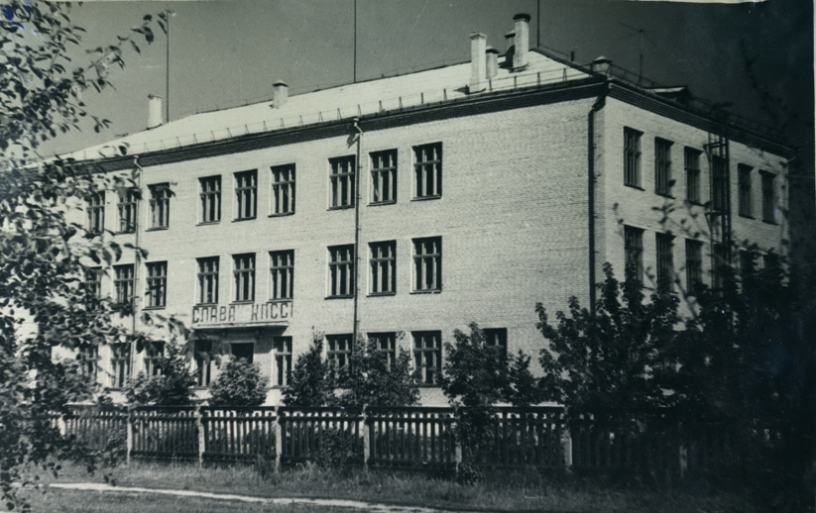 Синявская
 начальная  трехклассная
 церковноприходская школа
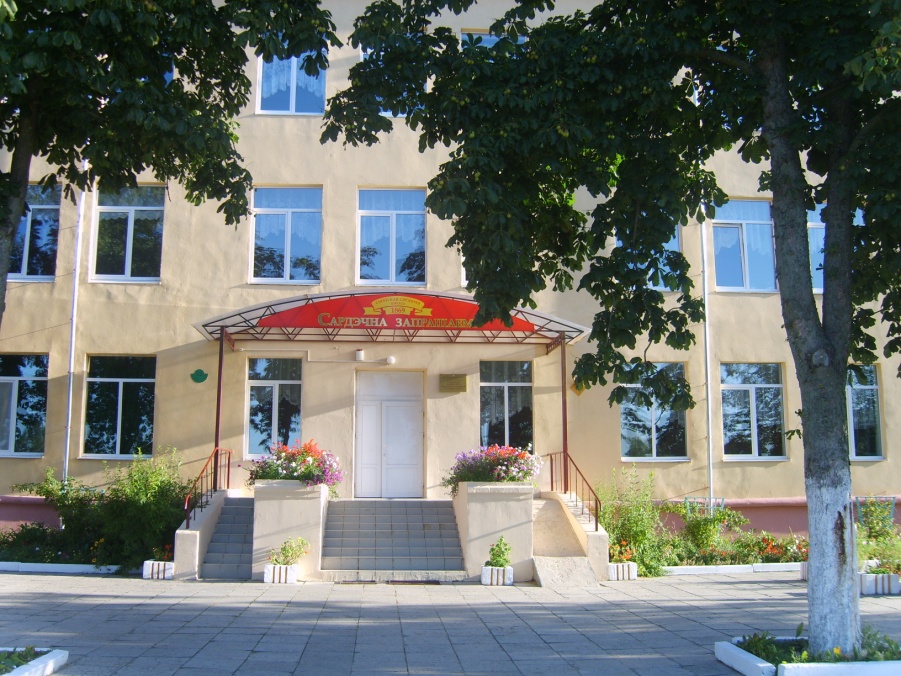 Новое здание школы 
в 60 –е годы
Современное здание школы
Свято-Николаевская церковь
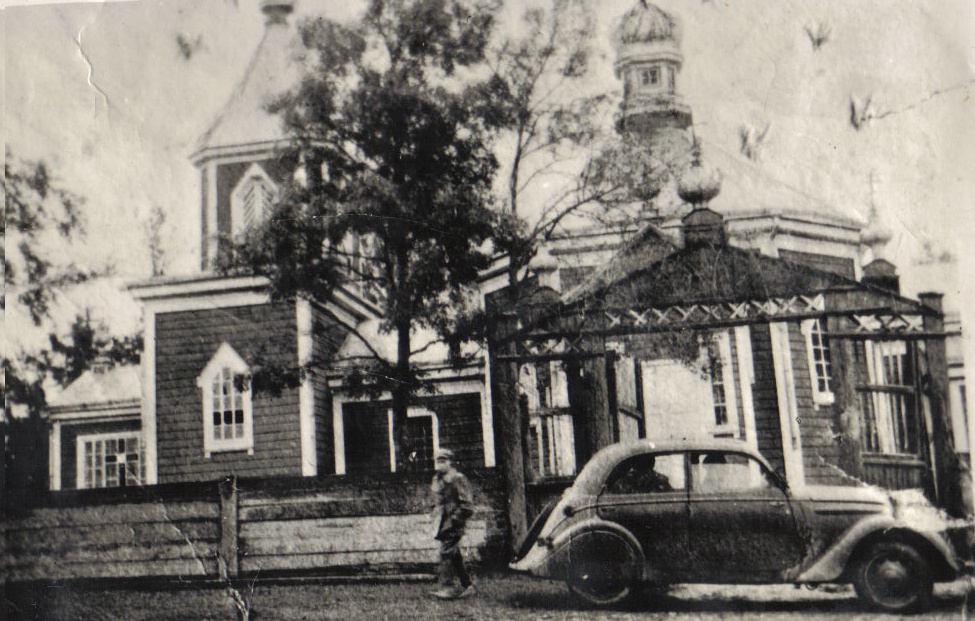 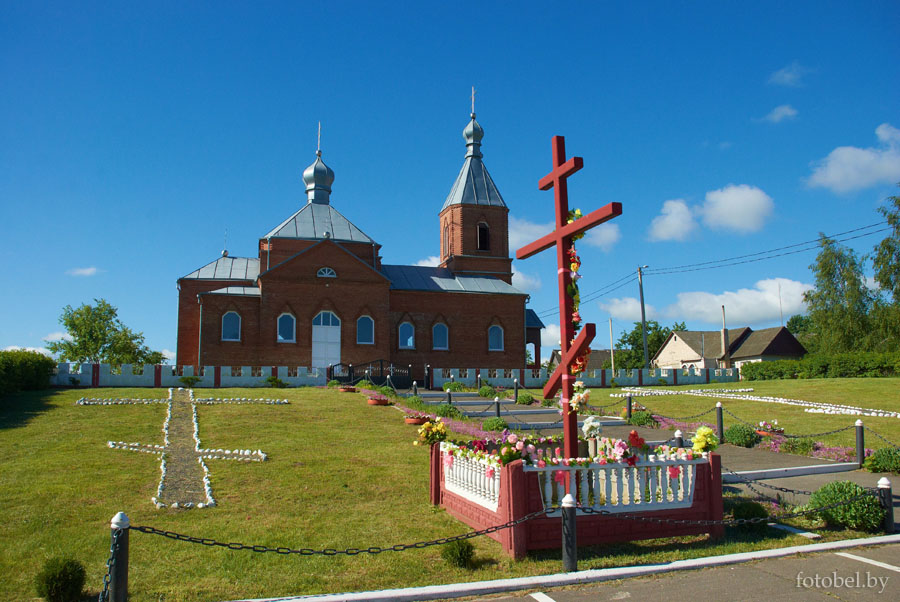 свято-Николаевская церковь. 
20-годы XX века
свято-Николаевская церковь в наши дни
Рябиновая аллея и сиреневый сад
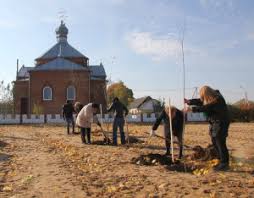 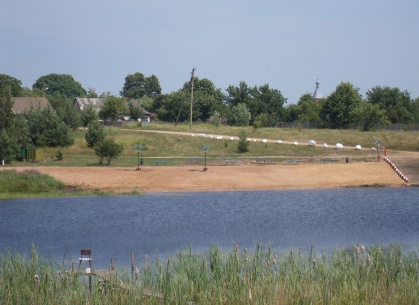 Лебяжий остров
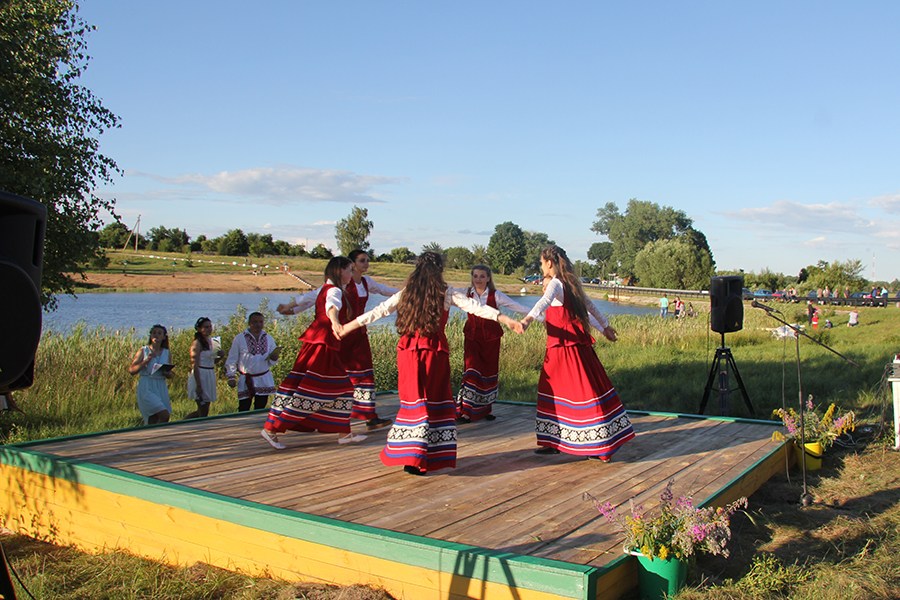 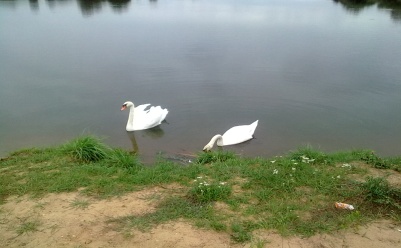 Крыничка
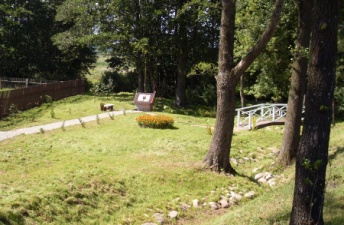 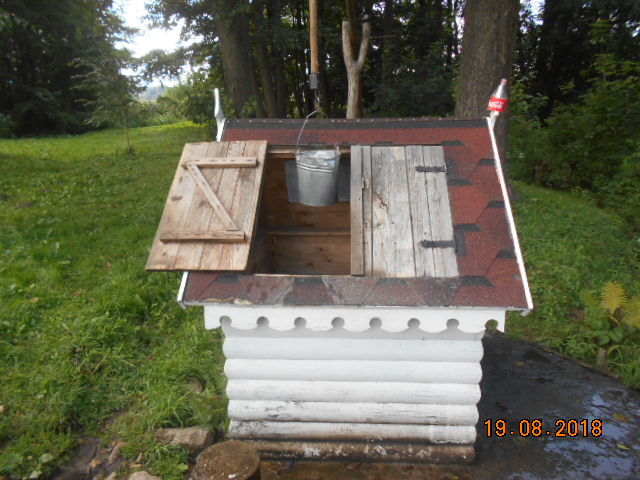 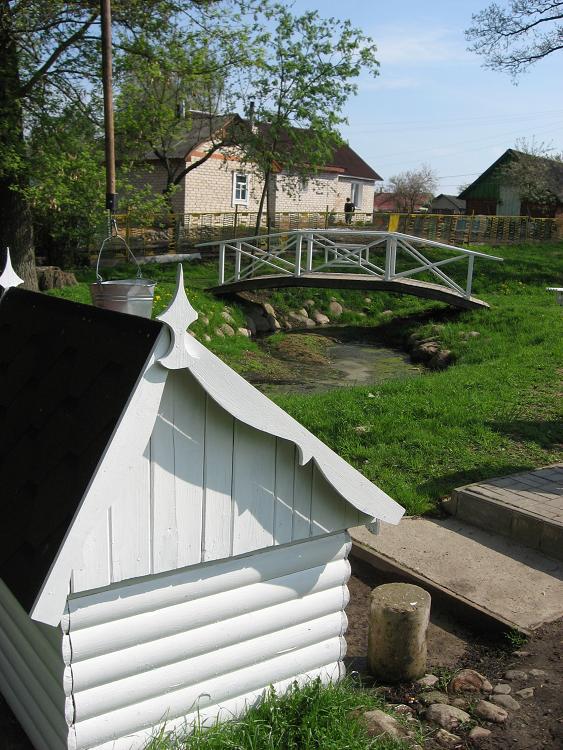 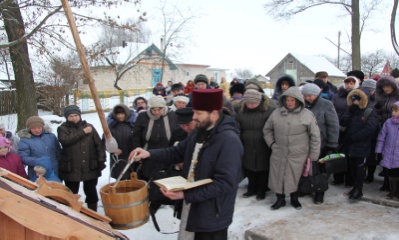 «Память сердца»
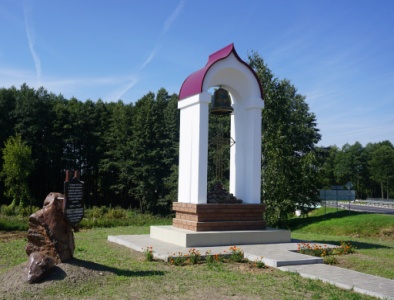 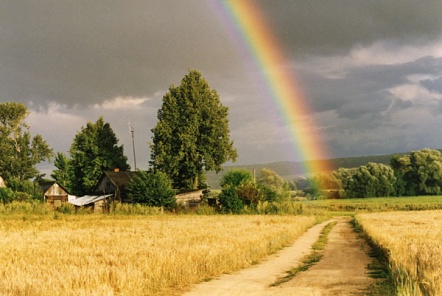